5NF-2
Scaling number facts by 0.1 or 0.01
5NF-2 Apply place-value knowledge to known additive and multiplicative number facts (scaling facts by 1 tenth or 1 hundredth), for example:8 + 6 = 14				3 x 4 = 120.8 + 0.6 = 1.4			0.3 x 4 = 1.20.08 + 0.06 = 0.14			0.03 x 4 = 0.12
The materials in this pack have been collated and written to support the teaching of 5NF-2. Before planning and teaching the content, read the teaching guidance and example assessment questions in the non-statutory guidance itself, which can be found here.
A video summarising all of the ready-to-progress criteria Year 5 can be found here.
5NF-2: Linked mastery PD materials
Additional pedagogical subject knowledge support can be found in the following Mastery Professional Development materials:
1.23 Composition and calculation: tenths 
1.24 Composition and calculation: hundredths and thousandths
Several of the activity slides have been taken from these materials.
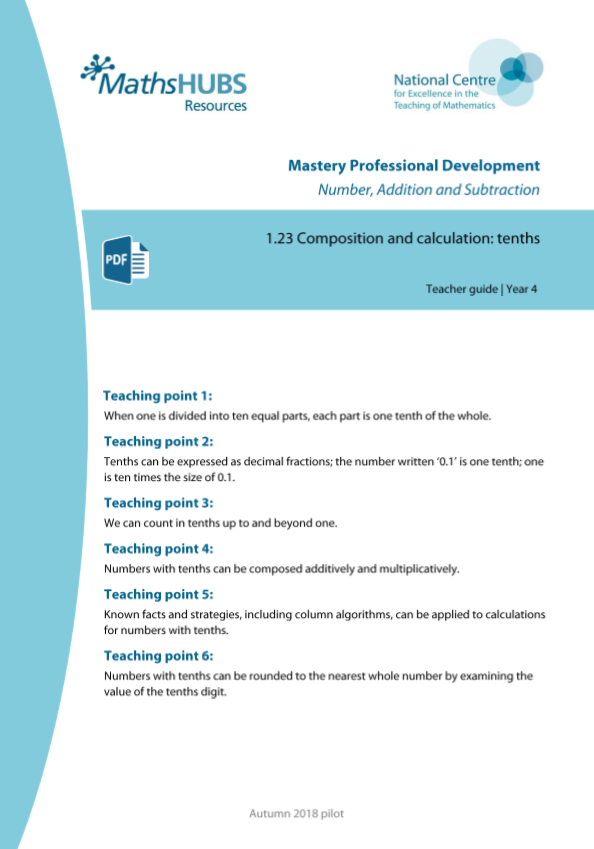 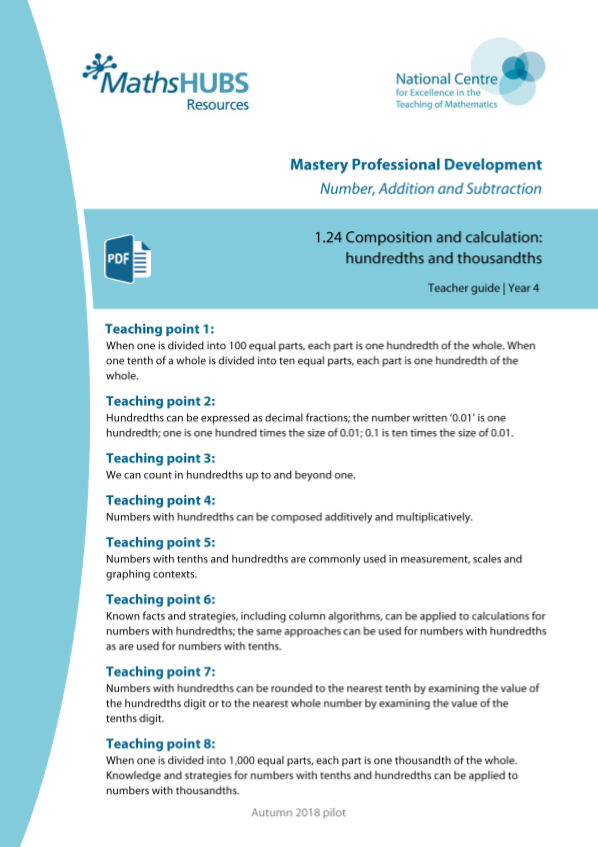 5NF-2
Scaling number facts by 0.1 or 0.01
The following slides contain activities that can be used within the context of pre-teaching, intervention, or as supplementary material integrated into teaching. They do not represent complete lessons and should not be used as such. Also they should not be used all at once, but over the period of a teaching unit. It would be valuable to use many of the activities more than once to build fluency in understanding and application. Also many of them would benefit from the use of manipulatives to support interaction with the ideas. Ensure you engage in rich discussion with the children, asking them to reason and explain the ideas presented. Note that when working with a small group, pupils should also have access to the main teaching delivered by the class teacher and the focus should be directly linked so that the learning is connected and fluency is built.
Guidance for working with a small pre-teaching or intervention group
Take time to build understanding of the key idea. We would recommend no more than four slides in any one session, and probably fewer. 
In subsequent sessions, review and practise previous learning before moving on.
Play the animation/observe the image and ask pupils “What do you notice?”.
Encourage pupils to explain what they see, what is happening and why.
Where there is a highlighted sentence, draw out the meaning of this from the image and repeat together and individually.
Guidance for working with a small pre-teaching or intervention group
Engage in the suggested activities, using manipulatives where appropriate, to enhance the interaction and stimulate discussion. However, note that the ultimate aim is to develop fluency in the mathematical ideas such that resources are no longer needed. 
Repeat questions, using other numbers/examples where relevant.
Repeat the highlighted language structures wherever relevant to build fluency with the key idea and connect the learning. For example:
10 hundreds are equivalent to 1,000.
5NF-2 Scaling number facts by 0.1 or 0.01
5NF-3 Scaling number facts by 0.1 or 0.01
Show the pupils the animated slide and record the calculations on a flipchart. 
What do you notice? What is the same about the two calculations? What is different?
How can we use 8 + 6 to help us find 0.8 + 0.6? How else can we say 14 tenths?



Repeat using other number pairs.
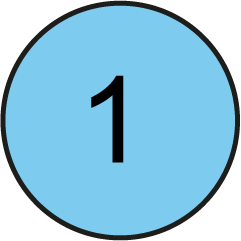 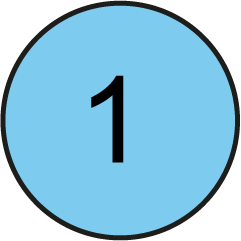 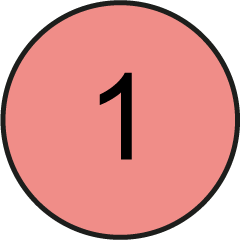 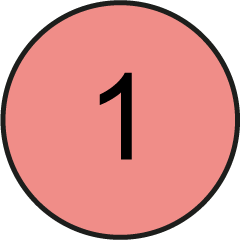 0.1
0.1
0.1
0.1
0.1
0.1
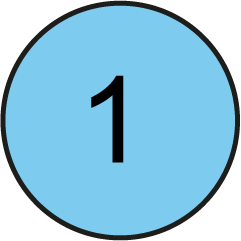 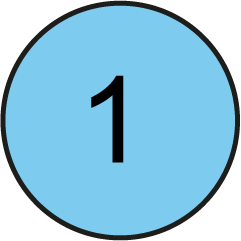 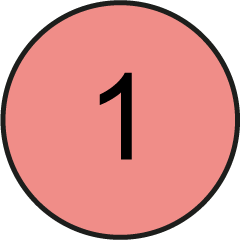 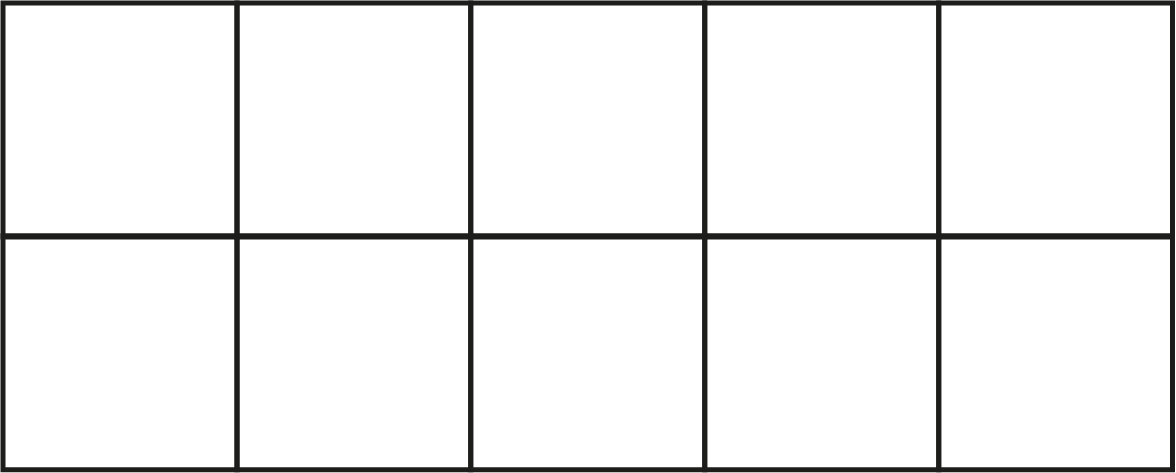 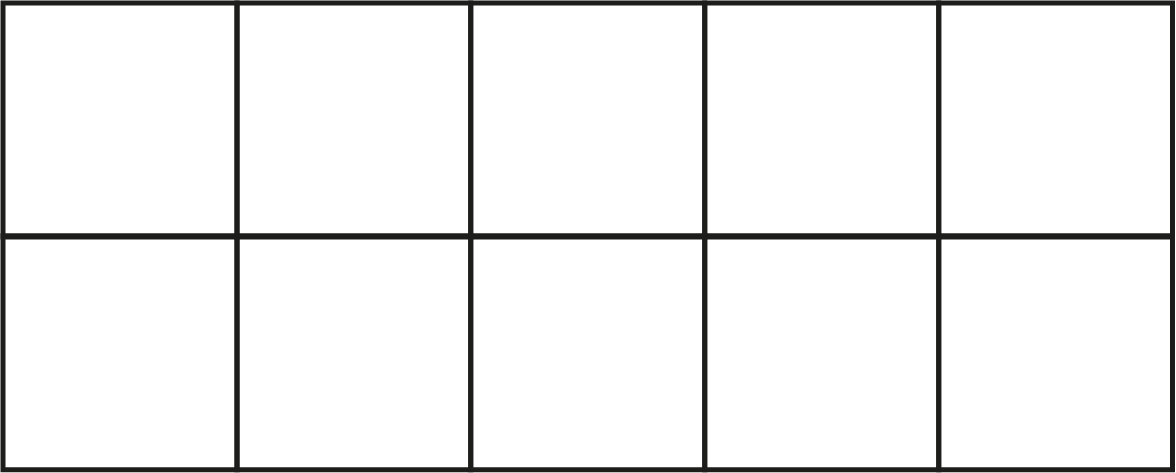 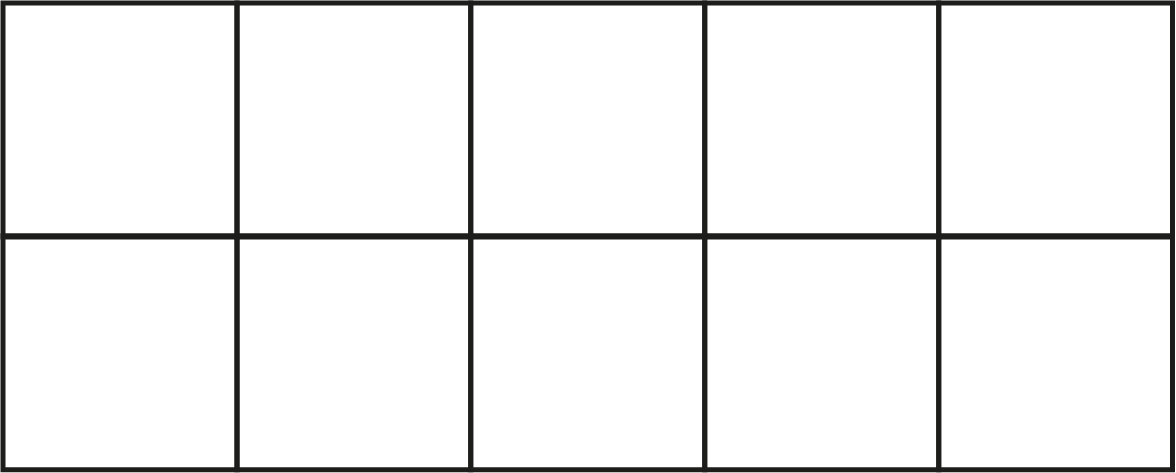 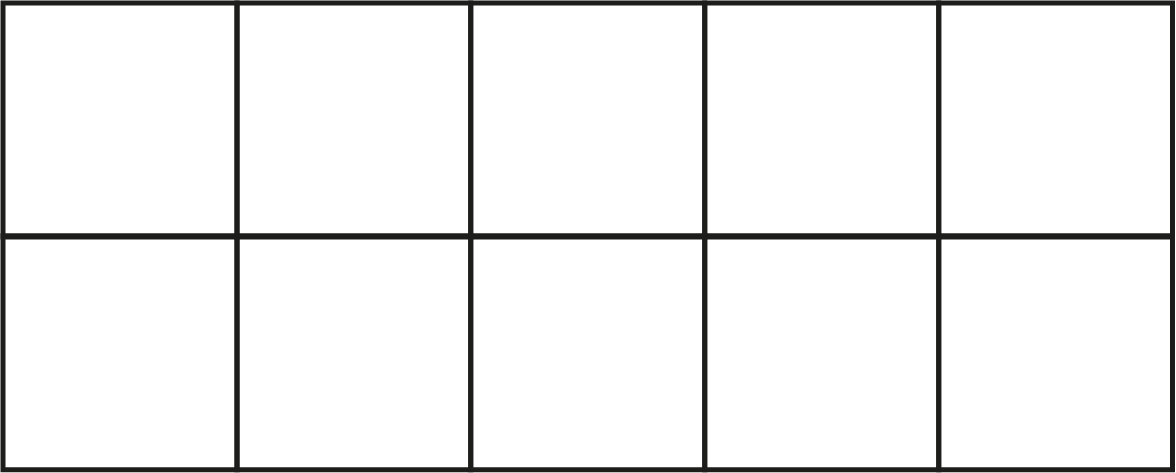 0.1
0.1
0.1
0.1
0.1
0.1
0.1
0.1
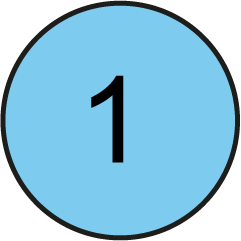 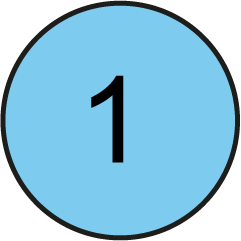 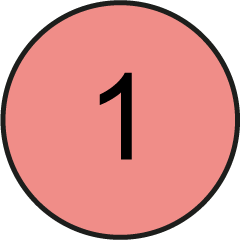 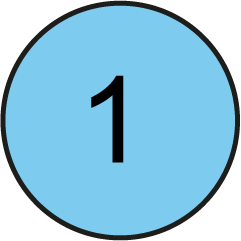 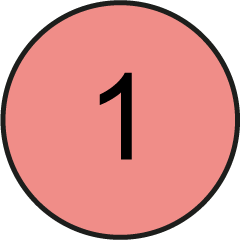 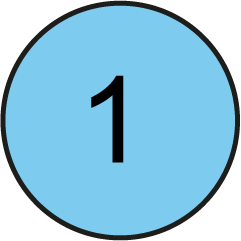 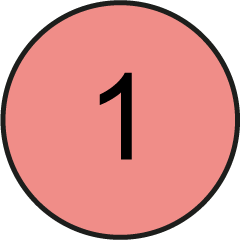 8 + 6 = 14     
8 tenths + 6 tenths = 14 tenths
14 tenths = 1 one + 4 tenths
8 + 6 = 14
8 tenths + 6 tenths = 14 tenths
0.8 + 0.6 = 1.4
5NF-3 Scaling number facts by 0.1 or 0.01
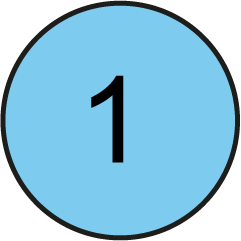 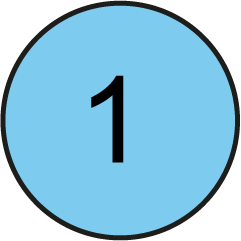 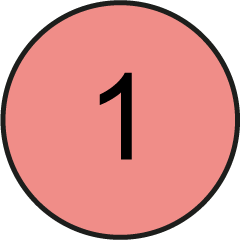 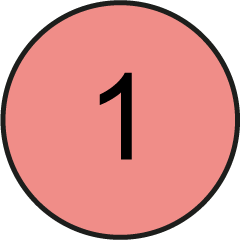 0.01
0.01
0.01
0.01
0.01
0.01
Show the pupils the animated slide and record the calculations on a flipchart. 
What do you notice? What is the same about the two calculations? What is different?
How can we use 8 + 6 to help us find 0.08 + 0.06? How else can we say 14 hundredths?


Repeat using other number pairs.
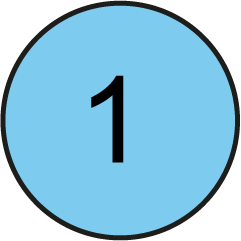 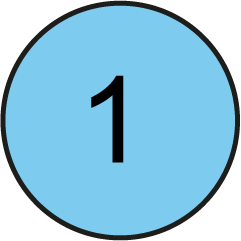 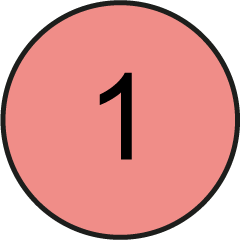 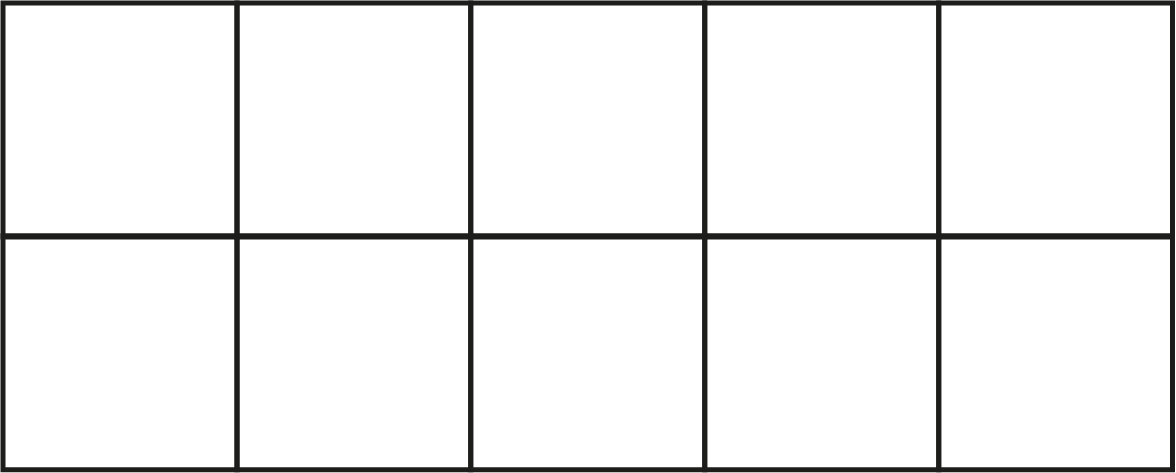 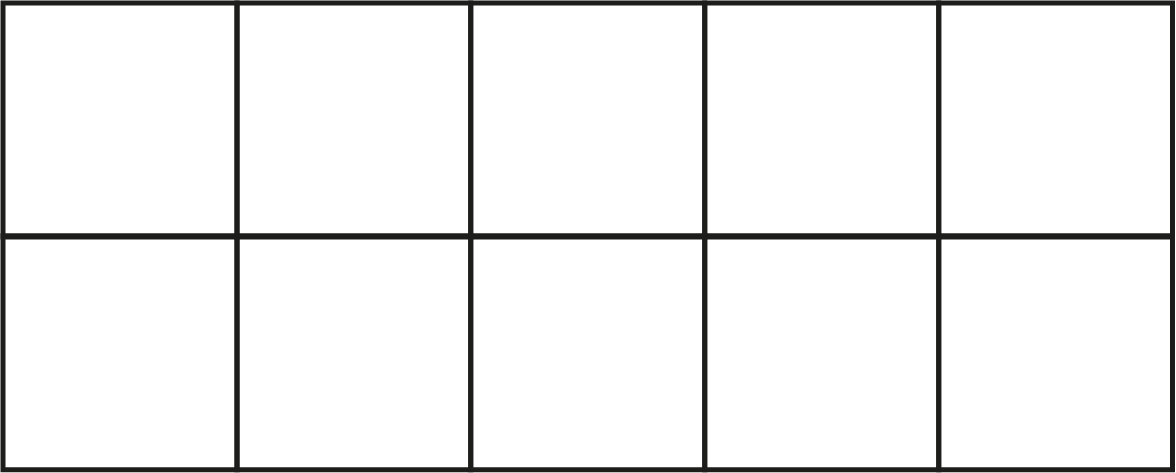 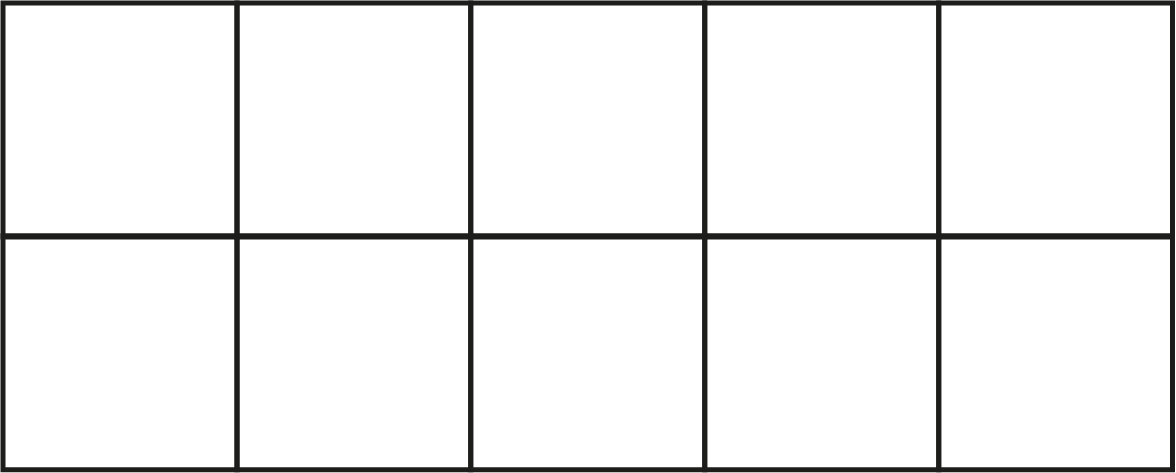 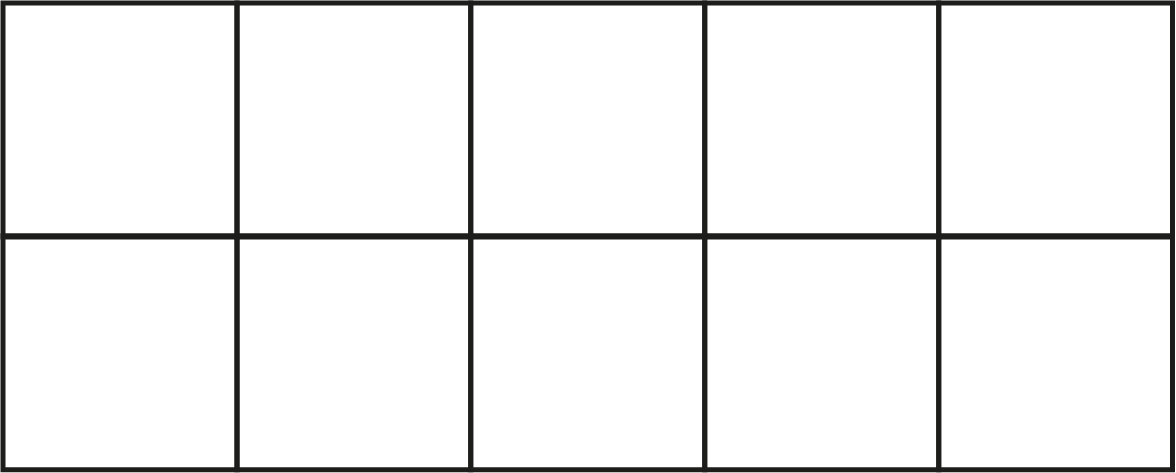 0.01
0.01
0.01
0.01
0.01
0.01
0.01
0.01
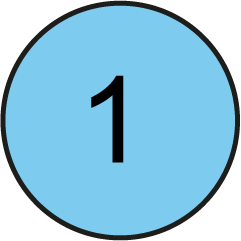 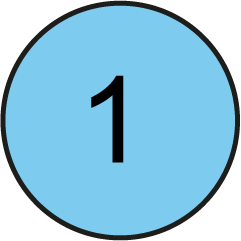 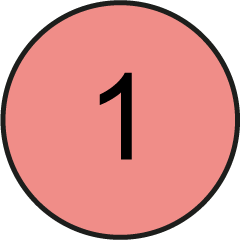 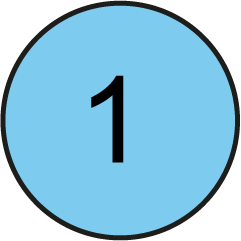 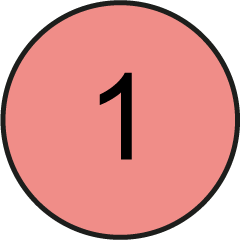 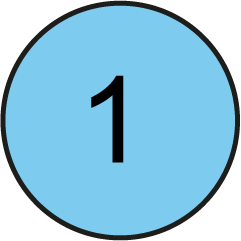 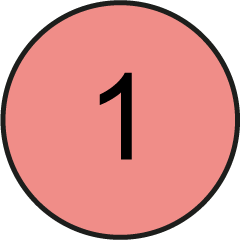 8 + 6 = 14  
8 hundredths + 6 hundredths = 14 hundredths
14 hundredths = 1 tenths + 4 hundredths
8 + 6 = 14
8 hundredths + 6 hundredths = 14 hundredths
0.08 + 0.06 = 0.14
5NF-2 Scaling number facts by 0.1 or 0.01
0.6 + 0.5
= 1.1
+ 0.4
+ 0.1
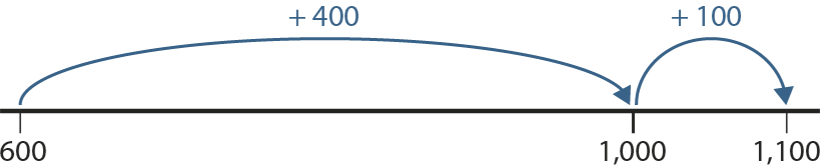 1.1
0.6
1
Let’s jump on 0.5 from 0.6 using the number line. Think about where might be useful to jump first. Think about your place value knowledge.
If we jump to 1, how much have we jumped? How much more do we need to jump now? What parts did you partition 0.5 into? 
Repeat for other number of tenths bridging to 1 and then bridging to other multiples of 1.
5NF-2 Scaling number facts by 0.1 or 0.01
0.06 + 0.05
= 0.11
+ 0.04
+ 0.01
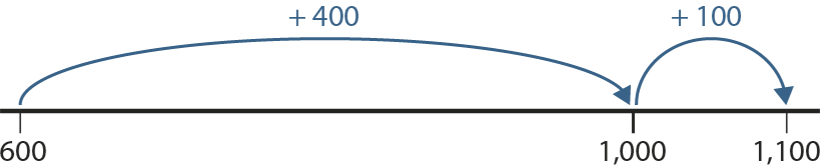 0.11
0.06
0.1
Let’s jump on 0.05 from 0.06 using the number line. Think about where might be useful to jump first. Think about your place value knowledge.
If we jump to 0.1, how much have we jumped? How much more do we need to jump now? What parts did you partition 0.05 into? 
Repeat for other number of hundredths bridging to 0.1 and then to other multiples of 0.1
5NF-2 Scaling number facts by 0.1 or 0.01
What is the same about these part-part-whole models? What is different?
Why is 11 tenths equivalent to 1.1?



Repeat using other numbers bridging 1.
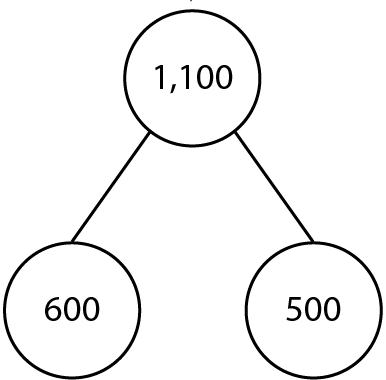 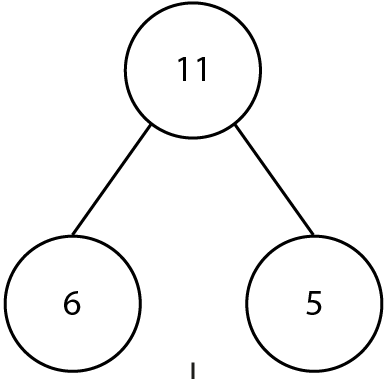 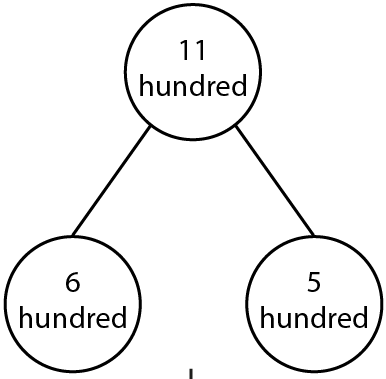 1.1
tenths
We know there are ten tenths in one,
 so 5 tenths plus 6 tenths is equal to
 11 tenths which is equal to 
1 one and 1 tenth.
0.6
0.5
tenths
tenths
5NF-2 Scaling number facts by 0.1 or 0.01
What is the same about these part-part-whole models? What is different?
Why is 11 hundredths equivalent to 0.11?




Repeat using similar numbers bridging 1 tenth.
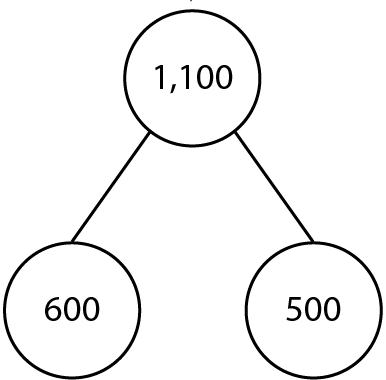 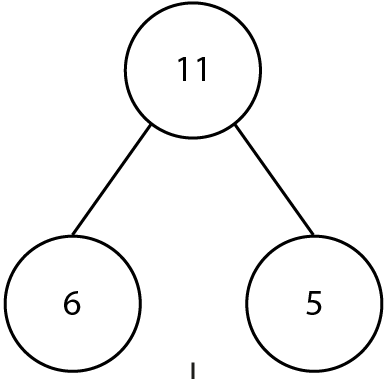 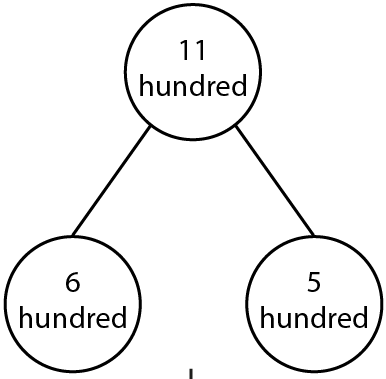 0.11
hundredths
We know there are ten hundredths in
 one tenth, so 5 hundredths plus 6
 hundredths is equal to 
11 hundredths which is equal to 
1 tenth and 1 hundredth.
0.06
0.05
tenths
tenths
hundredths
hundredths
5NF-2 Scaling number facts by 0.1 or 0.01
Click to start the animation. Show me this representation using your tens frames and counters. How will you subtract 5? How many will you subtract first? If you subtract 2 first what are you left with? How many more do you need to subtract now?
Lets try 12 tenths – 5 tenths now. What do you notice?
Can you explain how you can use your knowledge of place value to solve this?
Repeat for other similar number pairs bridging the ten each time.
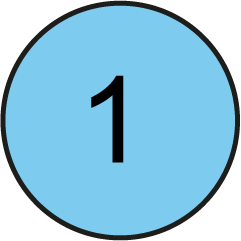 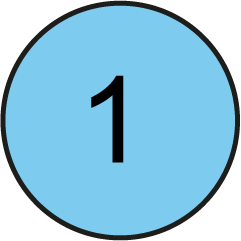 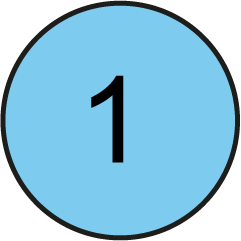 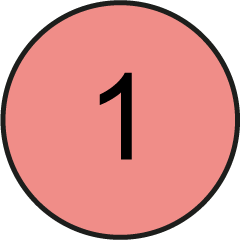 0.1
0.1
0.1
0.1
0.1
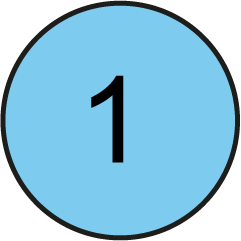 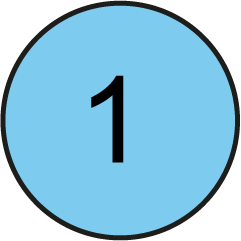 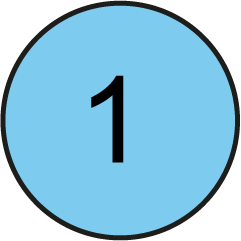 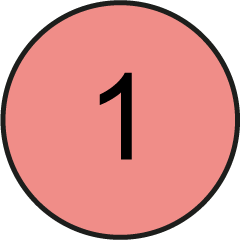 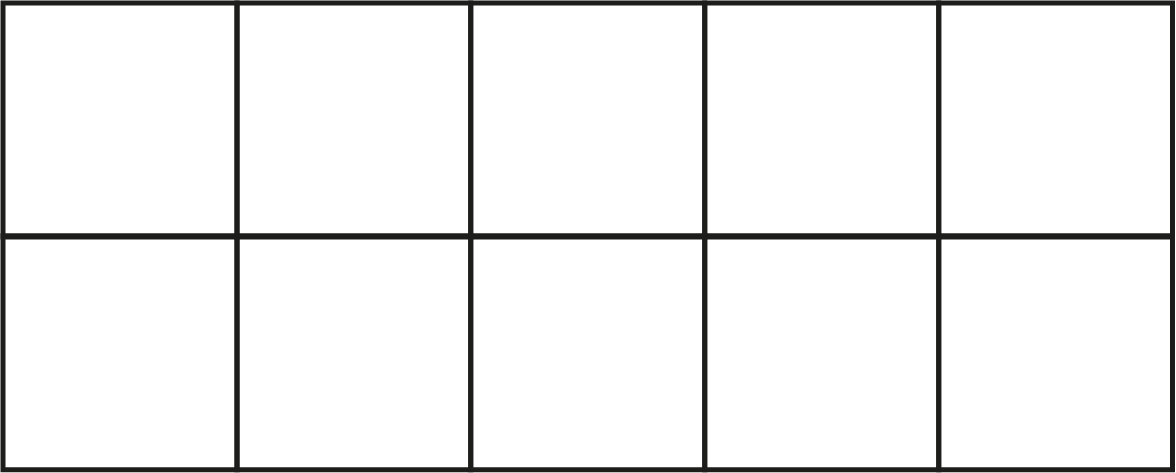 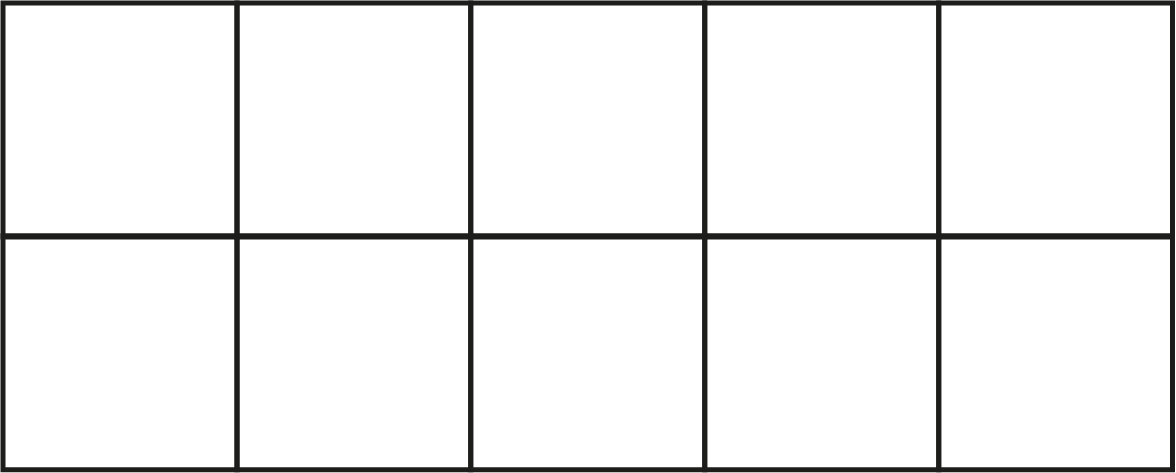 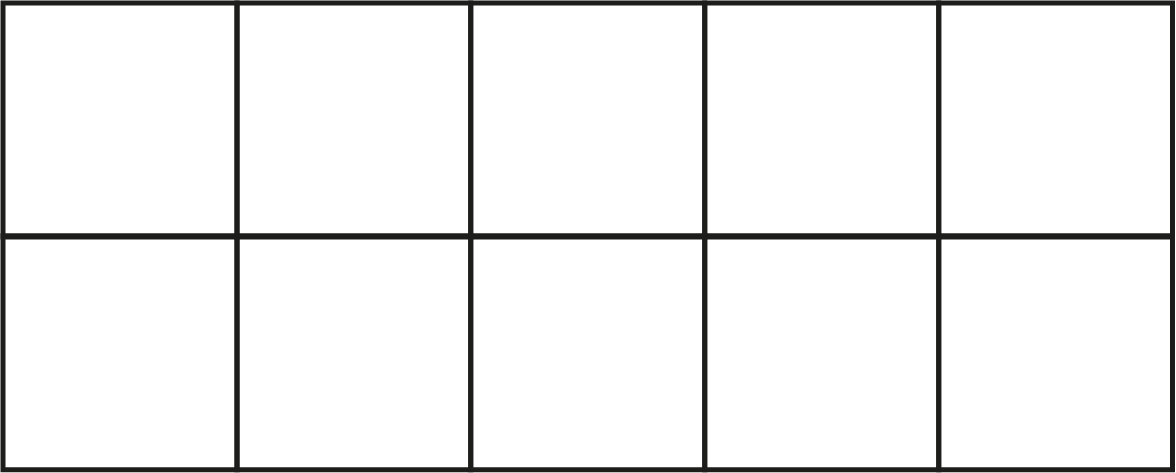 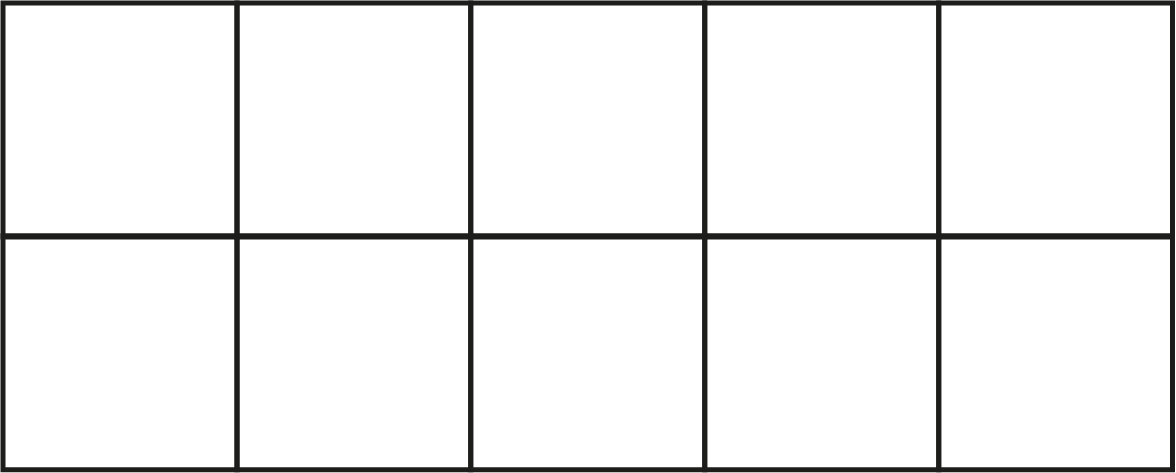 0.1
0.1
0.1
0.1
0.1
0.1
0.1
0.1
0.1
0.1
0.1
0.1
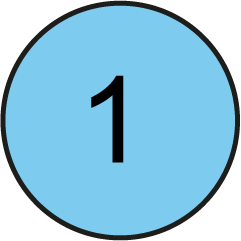 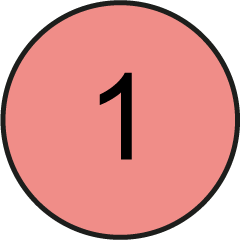 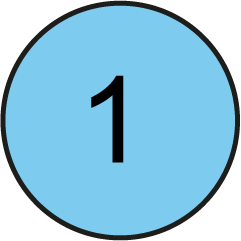 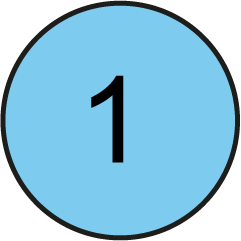 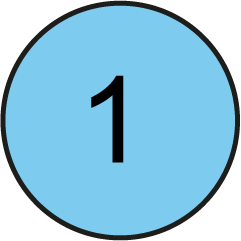 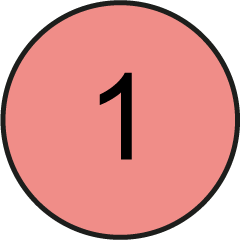 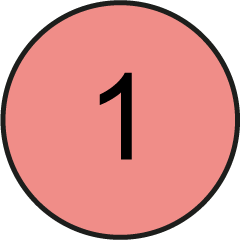 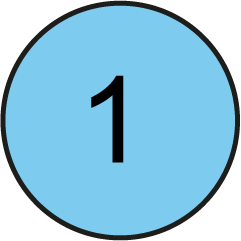 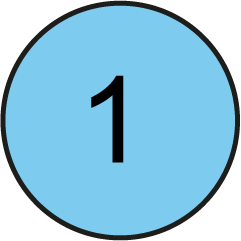 12 – 5 = 7
12 tenths – 5 tenths = 7 tenths
1.2 – 0.5 = 0.7
5NF-2 Scaling number facts by 0.1 or 0.01
1.2 − 0.5
= 0.7
- 0.3
-­ 0.2
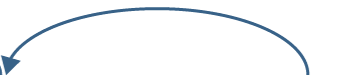 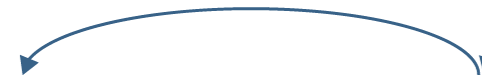 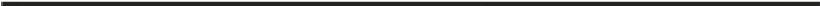 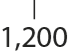 1.2
0.7
1
Now look at the number line representation for the last calculation we did. What does each step show? Why is it easier to jump back to 1 first?
If we jump to 1, how much have we jumped? How much more do we need to jump now? What parts did you partition 0.5 into? 
Repeat for other numbers of tenths bridging to 1 and then bridging to other multiples of 1.
5NF-2 Scaling number facts by 0.1 or 0.01
Click to start the animation. Show me this representation using your tens frames and counters. How will you subtract 5? How many will you subtract first? If you subtract 2 first what are you left with? How many more do you need to subtract now?
Lets try 12 hundredths – 5 hundredths now. What do you notice?
Can you explain how you can use your knowledge of place value to solve this?
Repeat for other similar number pairs bridging one tenth each time.
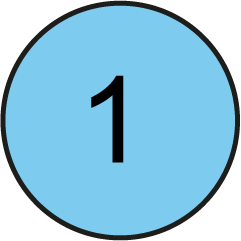 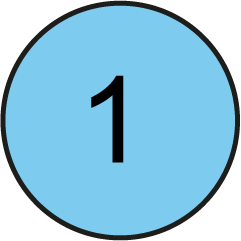 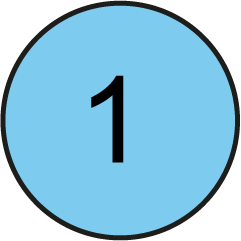 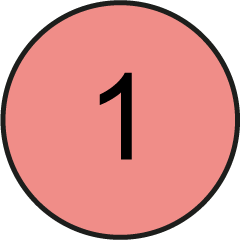 0.01
0.01
0.01
0.01
0.01
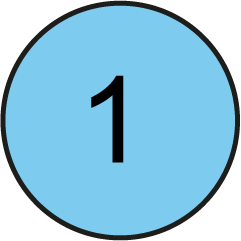 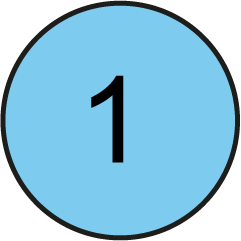 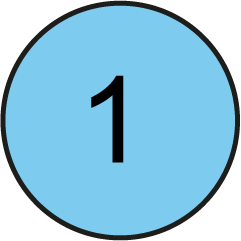 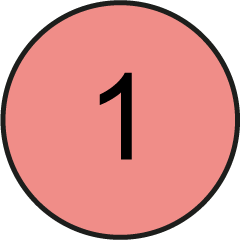 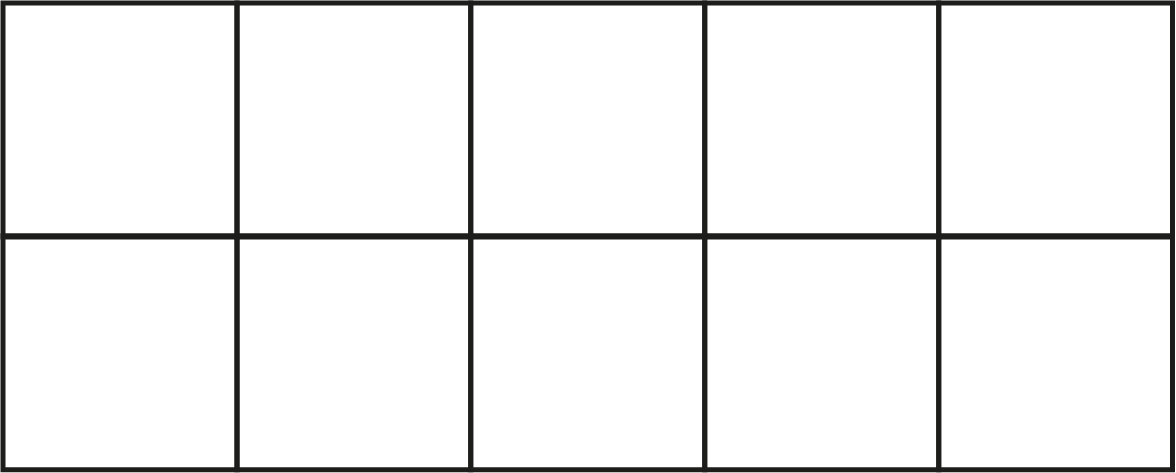 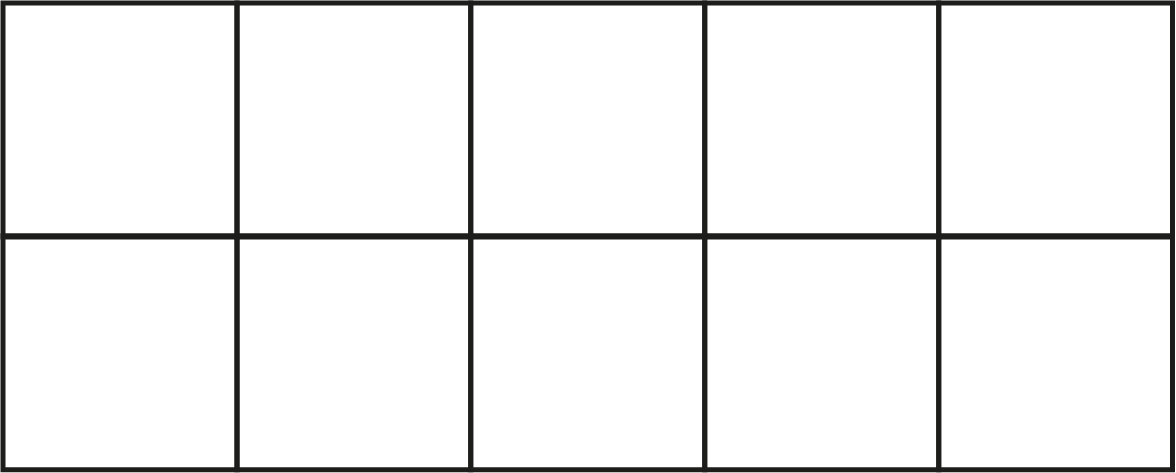 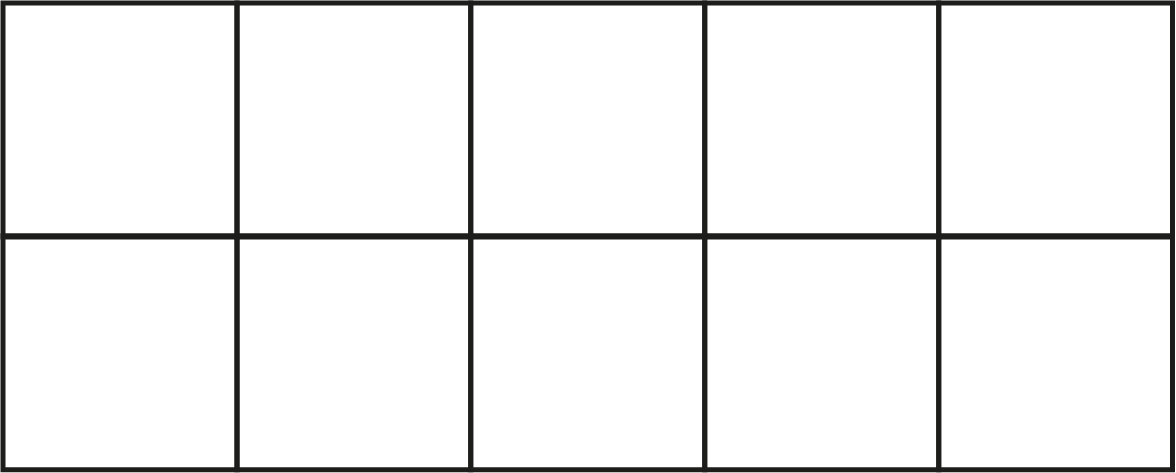 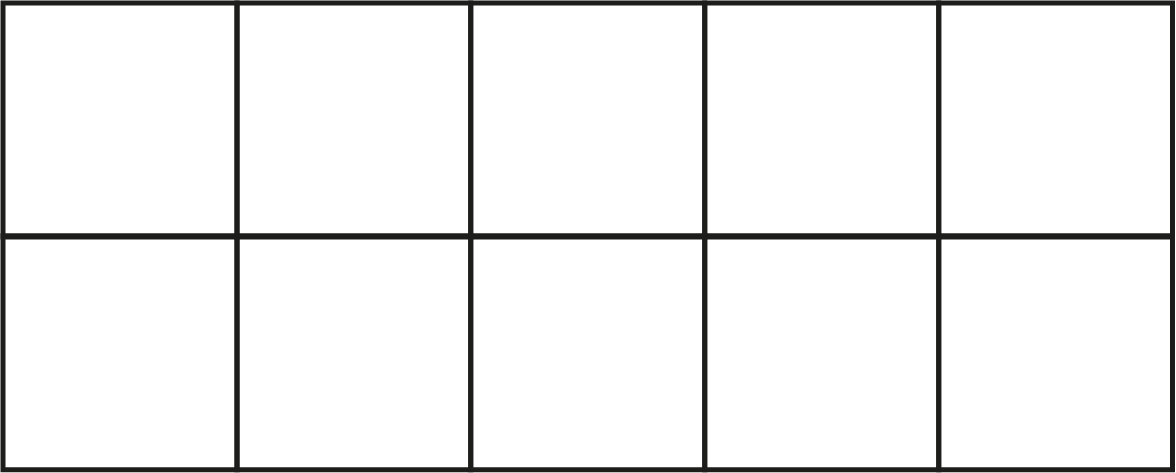 0.01
0.01
0.01
0.01
0.01
0.01
0.01
0.01
0.01
0.01
0.01
0.01
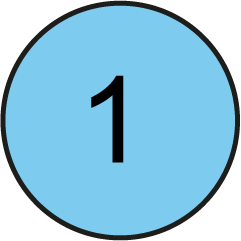 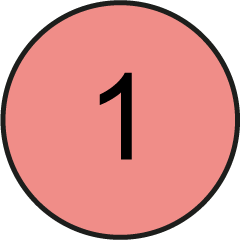 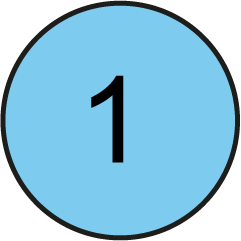 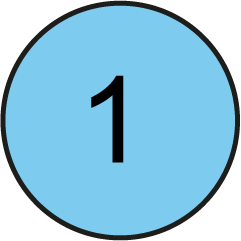 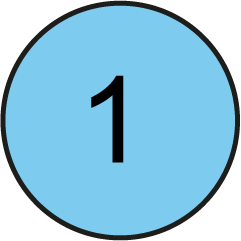 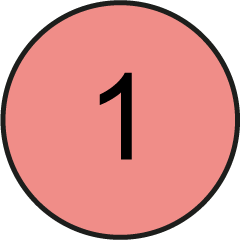 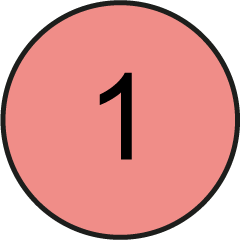 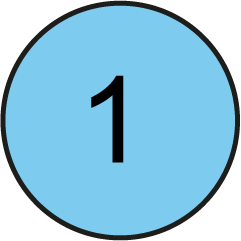 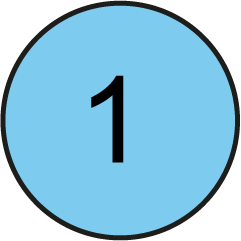 12 – 5 = 7
12 hundredths – 5 hundredths = 7 hundredths
0.12 – 0.05 = 0.07
5NF-2 Scaling number facts by 0.1 or 0.01
0.12 − 0.05
= 0.07
- 0.03
-­ 0.02
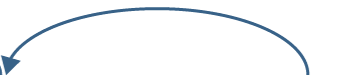 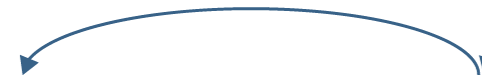 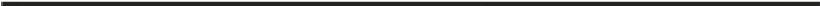 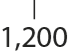 0.12
0.07
0.1
Now look at the number line representation for the last calculation we did. What does each step show? Why is it easier to jump back to 1 first?
If we jump to 1, how much have we jumped? How much more do we need to jump now? What parts did you partition 0.05 into? 
Repeat for other number of tenths bridging to 1 and then bridging to other multiples of 1.
5NF-2 Scaling number facts by 0.1 or 0.01
What is the same about these part- part-whole models? What is different?
How are we using our knowledge of place value here?


Can you write any related facts using these representations and knowledge of place value?
Repeat with other numbers.
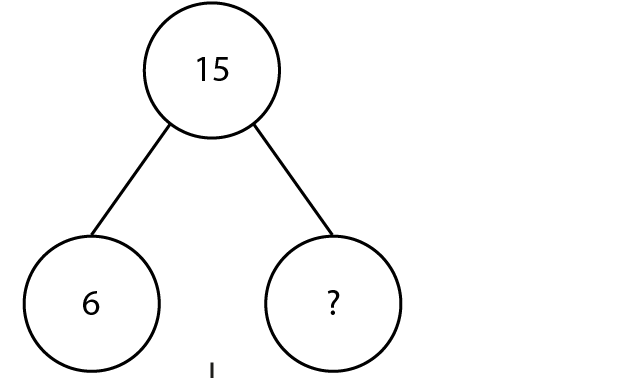 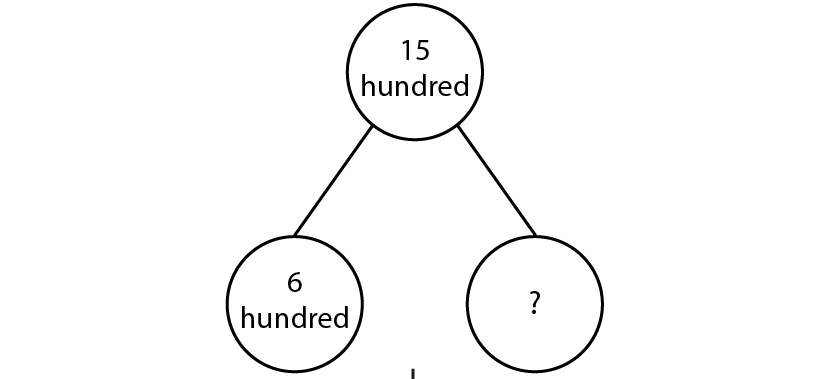 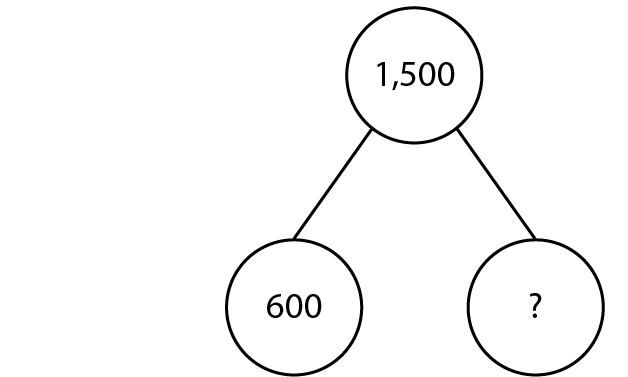 1.5
tenths
6 + 9 = 15
6 tenths + 9 tenths = 15 tenths
15 tenths = 1.5
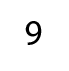 0.9
0.6
tenths
9
tenths
5NF-2 Scaling number facts by 0.1 or 0.01
What is the same about these part-part-whole models? What is different?
How are we using our knowledge of place value here?


Can you write any related facts using these representations and knowledge of place value?
Repeat with other numbers
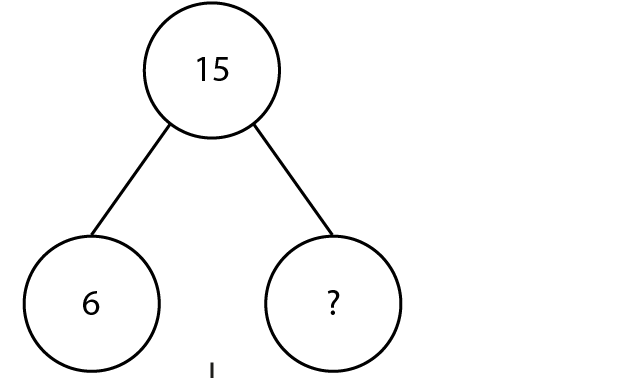 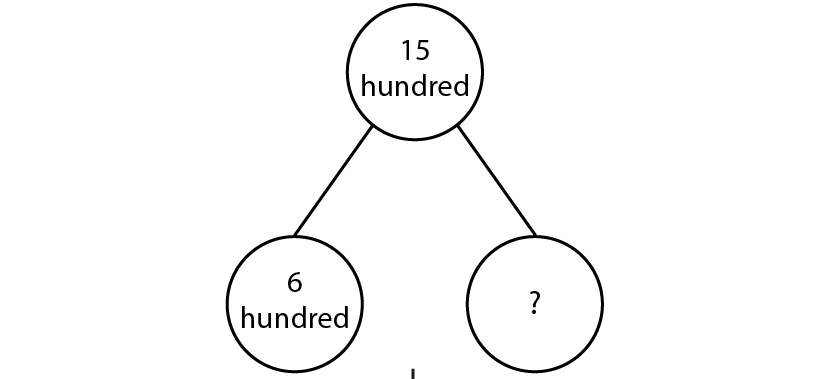 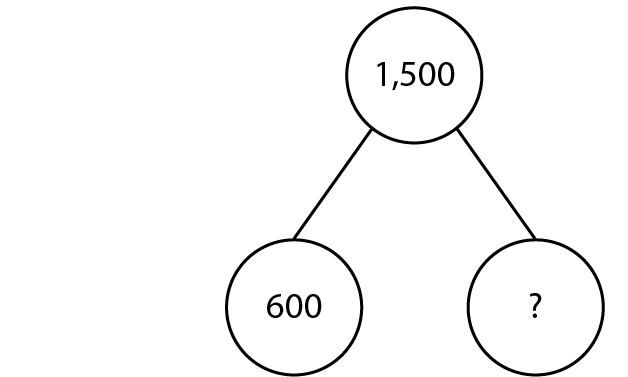 0.15
hundredths
6 + 9 = 15
6 hundredths + 9 hundredths = 
15 hundredths = 1.5
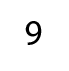 0.09
0.06
hundredths
9
hundredths
5NF-2 Scaling number facts by 0.1 or 0.01
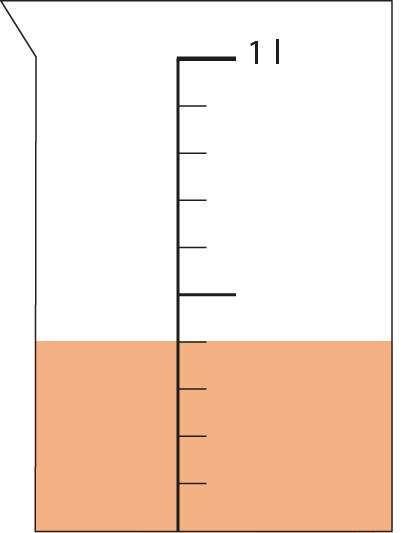 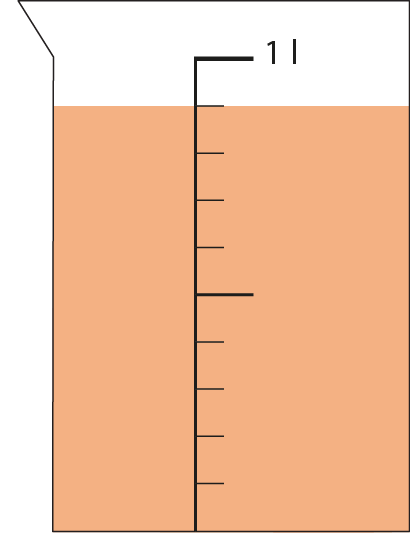 Can you read the scale to find how much liquid is in the first jug? And the second jug?
If we add these together, can you write the related fact that will help you solve this calculation?
Could we add to make 1 litre first? What is the best way to do this? If we add on to 0.9 litres to make 1 litre, how much have we added? How much more do we need to add?
Repeat using other number pairs and other measures contexts including length and mass.
1 litre
1 litre
0.9 litres
0.4 litres
+
= 1.3 litres
5NF-2 Scaling number facts by 0.1 or 0.01
What do you notice about the scale now?
How much liquid is in each jug now?
If we add these together, can you write the related fact that will help you solve this calculation?
Could we add to make one-tenth of a litre first? What is the best way to do this? If we add on to 0.09 litre to make 1 litre, how much have we added? How much more do we need to add?
Repeat using other number pairs and other measures contexts including length and mass.
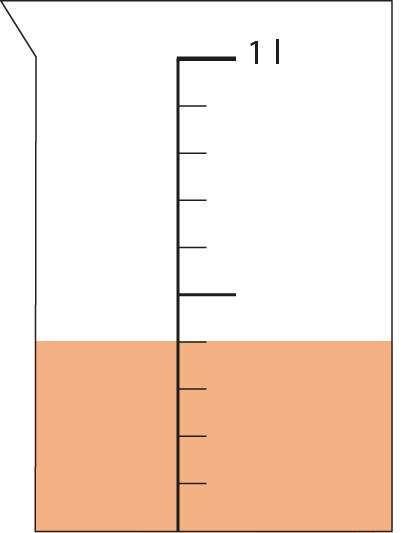 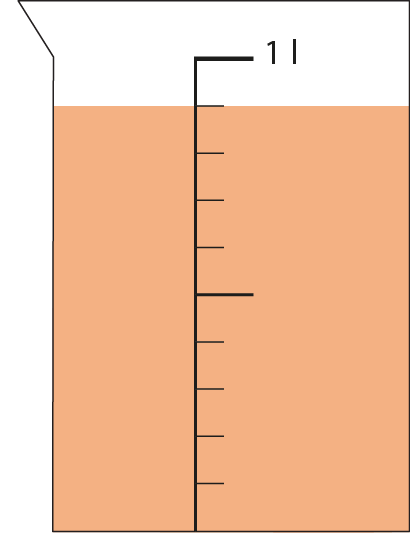 0.1 litre
0.1 litre
0.09 litres
0.04 litres
+
= 0.13 litres
5NF-2 Scaling number facts by 0.1 or 0.01
Look at these two representations. What is the same/different?
Explain how you can use place value to use the first calculation to solve the second calculation? 


What other calculations using multiplication can you write?
Repeat for other similar calculations.
0.1
0.1
0.1
0.1
0.1
0.1
0.1
0.1
0.1
0.1
0.1
0.1
1
1
1
1
1
1
1
1
1
1
1
1
4 times 3 is equal to 12.
4 times 3 tenths is equal to 12 tenths.
12 tenths is equal to 1.2.
4 × 3 = 12
4 × 3 tenths = 12 tenths
4 × 0.3 = 1.2
5NF-2 Scaling number facts by 0.1 or 0.01
Look at these two representations. What is the same/different?
Explain how you can use place value to use the first calculation to solve the second calculation. 


What other calculations using multiplication can you write?
Repeat for other similar calculations
0.01
0.01
0.01
0.01
0.01
0.01
0.01
0.01
0.01
0.01
0.01
0.01
1
1
1
1
1
1
1
1
1
1
1
1
4 times 3 is equal to 12.
4 times 3 hundredth s is equal to 12 hundredths.
12 hundredths is equal to 0.12
4 × 3 = 12
4 × 3 hundredths = 12 hundredths
4 × 0.03 = 0.12
5NF-2 Scaling number facts by 0.1 or 0.01
Look at these two representations. What is the same/different?
Explain how you can use place value to use the first calculation to solve the second calculation? 


What other calculations using division can you write?
Repeat for other similar calculations
0.1
0.1
0.1
0.1
0.1
0.1
0.1
0.1
0.1
0.1
0.1
0.1
1
1
1
1
1
1
1
1
1
1
1
1
12 divided by 4 is equal to 3.
12 tenths divided by 4 is equal to 3 tenths.
12 ÷ 4 = 3
12 tenths ÷ 4 = 3 tenths
1.2 ÷ 4 = 0.3
5NF-2 Scaling number facts by 0.1 or 0.01
Look at these two representations. What is the same/different?
Explain how you can use place value to use the first calculation to solve the second calculation? 


What other calculations using division can you write?
Repeat for other similar calculations
0.01
0.01
0.01
0.01
0.01
0.01
0.01
0.01
0.01
0.01
0.01
0.01
1
1
1
1
1
1
1
1
1
1
1
1
12 divided by 4 is equal to 3.
12 hundredths divided by 4 is equal to 
3 hundredths.
12 ÷ 4 = 3
12 hundredths ÷ 4 = 3 hundredths
0.12 ÷ 4 = 0.03
5NF-2 Scaling number facts by 0.1 or 0.01
Complete these calculations and make up some of your own to build fluency.
12 x 4 = 48
12 x 0.4 = 
48 ÷ 4 = 12
0.48 ÷ 4 =
4 x 2 = 8
4 x 0.2 =
8 ÷ 4 = 2
0.8 ÷ 4 =
5NF-2 Scaling number facts by 0.1 or 0.01
Picture Your Method
https://nrich.maths.org/14736